שקופית זו היא חובה
עליכם להתקין את הפונט Varela Round לפני תחילת העבודה.
אם ברצונכם לצפות בהנחיות להתקנת פונט Varela Round, תוכלו לעשות זאת בקלות. 
צפו בסרטון הבא: 
https://www.youtube.com/watch?v=NN9IgGTwbF0&feature=youtu.be
מערכת שידורים לאומית
קישור להורדת הפונט(אשרו את הודעת האבטחה)
שקופית זו היא חובה
עצמים מורכבים – שיעור 3
מלאו את פרטי השיעור, המקצוע והמורה .
(אין צורך להשאיר את הכיתובים "שם השיעור" , "המקצוע", מחקו אותם וכתבו רק את הפרטים עצמם).
מדעי המחשב – מבני נתונים
עדי גרין
פרטו בשקופית זו את נושאי הלימוד של השיעור
מה נלמד היום
מערך של עצמים
מומלץ לראות קודם את שיעורים 1-2 (טיפוס המכיל מערך, טיפוס המכיל טיפוס אחר)
מערך של עצמים כתכונה
מערך של עצמים בתכנית הראשית
פריסה 4(הפריסות שונות זו מזו במיקום תיבות הטקסט וגרפיקת הרקע, ותוכלו לגוון ביניהן)
Date
נתונה המחלקה הבאה:
private int day;   //יום
private int month; // חודש
private int year;  // שנה
 
public Date(int day, int month, int year) 
public Date(Date other) // בנאי העתקה

+ פעולות גישה

public boolean equals(Date other)
// פעולה שמחזירה אמת אם שני התאריכים זהים

public String toString()
את השקופית הזו תוכלו לשכפל, על מנת ליצור שקופיות נוספות הזהות לה – אליהן תוכלו להכניס את התכנים. 

כדי לשכפל אותה, לחצו עליה קליק ימיני בתפריט השקופיות בצד ובחרו "שכפל שקופית" או "Duplicate Slide" 
(מחקו ריבוע זה לאחר הקריאה)
פריסה 4(הפריסות שונות זו מזו במיקום תיבות הטקסט וגרפיקת הרקע, ותוכלו לגוון ביניהן)
Child
נתונה המחלקה הבאה:
את השקופית הזו תוכלו לשכפל, על מנת ליצור שקופיות נוספות הזהות לה – אליהן תוכלו להכניס את התכנים. 

כדי לשכפל אותה, לחצו עליה קליק ימיני בתפריט השקופיות בצד ובחרו "שכפל שקופית" או "Duplicate Slide" 
(מחקו ריבוע זה לאחר הקריאה)
private String name;   //שם הילד/ה 
private String id;   // מספר תז
private char gender;   // מגדר
private Date birthDay;   // תאריך לידה
 
public Child(String name, String id, 
			char gender, Date birthDay)

public Child(Child other) //פעולה בונה מעתיקה 

+ פעולות גישה

public boolean isSameBirthDay(Child other)
פריסה 4(הפריסות שונות זו מזו במיקום תיבות הטקסט וגרפיקת הרקע, ותוכלו לגוון ביניהן)
בנו מחלקה בשםFamily  שתכונותיה הם: שם המשפחה, מספר הצאצאים במשפחה ומערך של Child.
במשפחה יכולים להיות עד 15 ילדים.
את השקופית הזו תוכלו לשכפל, על מנת ליצור שקופיות נוספות הזהות לה – אליהן תוכלו להכניס את התכנים. 

כדי לשכפל אותה, לחצו עליה קליק ימיני בתפריט השקופיות בצד ובחרו "שכפל שקופית" או "Duplicate Slide" 
(מחקו ריבוע זה לאחר הקריאה)
public class Family {

	private String familyName;
	private int numKids;
	private Child[] arr;
פריסה 4(הפריסות שונות זו מזו במיקום תיבות הטקסט וגרפיקת הרקע, ותוכלו לגוון ביניהן)
Family
את השקופית הזו תוכלו לשכפל, על מנת ליצור שקופיות נוספות הזהות לה – אליהן תוכלו להכניס את התכנים. 

כדי לשכפל אותה, לחצו עליה קליק ימיני בתפריט השקופיות בצד ובחרו "שכפל שקופית" או "Duplicate Slide" 
(מחקו ריבוע זה לאחר הקריאה)
FamilyName: “Cohen”
numKids: 4
null
null
null
null
null
null
null
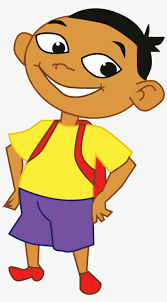 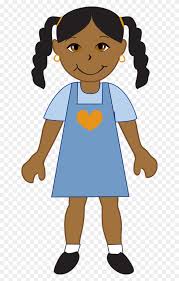 null
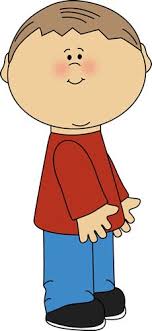 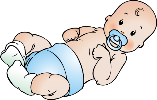 arr:
פריסה 4(הפריסות שונות זו מזו במיקום תיבות הטקסט וגרפיקת הרקע, ותוכלו לגוון ביניהן)
Family
כתבו שתי פעולות בונות למחלקה Family:
א. מקבלת שם משפחה ובונה עצם מטיפוס Family.
ב. מקבלת את כל התכונות ובונה עצם מטיפוס Family.
את השקופית הזו תוכלו לשכפל, על מנת ליצור שקופיות נוספות הזהות לה – אליהן תוכלו להכניס את התכנים. 

כדי לשכפל אותה, לחצו עליה קליק ימיני בתפריט השקופיות בצד ובחרו "שכפל שקופית" או "Duplicate Slide" 
(מחקו ריבוע זה לאחר הקריאה)
public Family(String familyName) {

	this.familyName = familyName;
	this.numKids = 0;
	this.arr = new Child[15];
}
פריסה 4(הפריסות שונות זו מזו במיקום תיבות הטקסט וגרפיקת הרקע, ותוכלו לגוון ביניהן)
Family
כתבו שתי פעולות בונות למחלקה Family:
א. מקבלת שם משפחה ובונה עצם מטיפוס Family.
ב. מקבלת את כל התכונות ובונה עצם מטיפוס Family.
את השקופית הזו תוכלו לשכפל, על מנת ליצור שקופיות נוספות הזהות לה – אליהן תוכלו להכניס את התכנים. 

כדי לשכפל אותה, לחצו עליה קליק ימיני בתפריט השקופיות בצד ובחרו "שכפל שקופית" או "Duplicate Slide" 
(מחקו ריבוע זה לאחר הקריאה)
public Family(String familyName, int numKids, Child[] arr) {

	this.familyName = familyName;
	this.numKids = numKids;
	this.arr = new Child[15];

	for(int i=0; i<arr.length; i++)
		this.arr[i] = new Child(arr[i]);
}
פריסה 4(הפריסות שונות זו מזו במיקום תיבות הטקסט וגרפיקת הרקע, ותוכלו לגוון ביניהן)
Family
הוסיפו פעולה AddChild  שמקבלת עצם מטיפוס Child ומוסיפה את הילד/ה למקום הבא במערך, ורק אח"כ מעדכנת את מספר הצאצאים במשפחה.
את השקופית הזו תוכלו לשכפל, על מנת ליצור שקופיות נוספות הזהות לה – אליהן תוכלו להכניס את התכנים. 

כדי לשכפל אותה, לחצו עליה קליק ימיני בתפריט השקופיות בצד ובחרו "שכפל שקופית" או "Duplicate Slide" 
(מחקו ריבוע זה לאחר הקריאה)
public void addChild(Child c){

	this.arr[this.numKids] = new Child(c);
	this.numKids++;
}
פריסה 4(הפריסות שונות זו מזו במיקום תיבות הטקסט וגרפיקת הרקע, ותוכלו לגוון ביניהן)
Family
הוסיפו פעולתToString  אשר תחזיר מחרוזת ובה: שם המשפחה, שמות הילדים ותאריך הולדתם. כל ילד יופיע בשורה נפרדת עם המיקום שלו במשפחה (1,2 וכך הלאה, כמספר הילדים במשפחה).
את השקופית הזו תוכלו לשכפל, על מנת ליצור שקופיות נוספות הזהות לה – אליהן תוכלו להכניס את התכנים. 

כדי לשכפל אותה, לחצו עליה קליק ימיני בתפריט השקופיות בצד ובחרו "שכפל שקופית" או "Duplicate Slide" 
(מחקו ריבוע זה לאחר הקריאה)
public String toString() {
	String s = "";
	s+="Name: " + this.familyName + "\n";

	for(int i=0; i<this.numKids; i++){
		s+= (i+1) + ": ";    //מספר הילד/ה במשפחה 
		s+= this.arr[i].getName() + " "; 			
		s+= this.arr[i].getBirthDay() + "\n";
	{	
	return s;
{
פריסה 4(הפריסות שונות זו מזו במיקום תיבות הטקסט וגרפיקת הרקע, ותוכלו לגוון ביניהן)
Family
הוסיפו פעולה  ChildrenByGenderשמקבלת מגדר ומחזירה את מספר הילדים במשפחה שזה המגדר שלהם.
את השקופית הזו תוכלו לשכפל, על מנת ליצור שקופיות נוספות הזהות לה – אליהן תוכלו להכניס את התכנים. 

כדי לשכפל אותה, לחצו עליה קליק ימיני בתפריט השקופיות בצד ובחרו "שכפל שקופית" או "Duplicate Slide" 
(מחקו ריבוע זה לאחר הקריאה)
public int ChildrenByGender(char g) {

	int counter=0;
	for(int i=0; i< this.numKids; i++){
		if(this.arr[i].getGender() == g)
			counter++;
	{	
	return counter;
{
פריסה 4(הפריסות שונות זו מזו במיקום תיבות הטקסט וגרפיקת הרקע, ותוכלו לגוון ביניהן)
תכנית ראשיתFamily -
בתכנית הראשית צרו עצם מטיפוס Family עם שלושת הילדים שהוגדרו בשיעור הקודם.


צרו עצם חדש מטיפוס Child עבור תינוק שזה עתה נולד. יש להוסיפו למשפחה.
התכנית הראשית תציג את ילדי המשפחה ותאריכי לידתם, כמה בנות וכמה בנים במשפחה.
את השקופית הזו תוכלו לשכפל, על מנת ליצור שקופיות נוספות הזהות לה – אליהן תוכלו להכניס את התכנים. 

כדי לשכפל אותה, לחצו עליה קליק ימיני בתפריט השקופיות בצד ובחרו "שכפל שקופית" או "Duplicate Slide" 
(מחקו ריבוע זה לאחר הקריאה)
פריסה 4(הפריסות שונות זו מזו במיקום תיבות הטקסט וגרפיקת הרקע, ותוכלו לגוון ביניהן)
בתכנית הראשית צרו עצם מטיפוס Family עם שלושת הילדים שהוגדרו בשיעור הקודם.
את השקופית הזו תוכלו לשכפל, על מנת ליצור שקופיות נוספות הזהות לה – אליהן תוכלו להכניס את התכנים. 

כדי לשכפל אותה, לחצו עליה קליק ימיני בתפריט השקופיות בצד ובחרו "שכפל שקופית" או "Duplicate Slide" 
(מחקו ריבוע זה לאחר הקריאה)
Child c1 = new Child("Judith", "111" , 'F', new Date(15, 9, 2007));
Child c2 = new Child("Nurith", "222" , 'F', new Date(10, 12, 2010));
Child c3 = new Child("Hava", "333" , 'F', new Date(14, 5, 2013));

Family f = new Family("Caspi");

f.addChild(c1);
f.addChild(c2);
f.addChild(c3);
פריסה 4(הפריסות שונות זו מזו במיקום תיבות הטקסט וגרפיקת הרקע, ותוכלו לגוון ביניהן)
2. צרו עצם חדש מטיפוס Child עבור תינוק שזה עתה נולד. יש להוסיפו למשפחה.
את השקופית הזו תוכלו לשכפל, על מנת ליצור שקופיות נוספות הזהות לה – אליהן תוכלו להכניס את התכנים. 

כדי לשכפל אותה, לחצו עליה קליק ימיני בתפריט השקופיות בצד ובחרו "שכפל שקופית" או "Duplicate Slide" 
(מחקו ריבוע זה לאחר הקריאה)
Child c4 = new Child("Matti" , "444" , 'M', new Date(1,4,2021));
f.addChild(c4);
System.out.println(f);
מה יוצג על המסך:
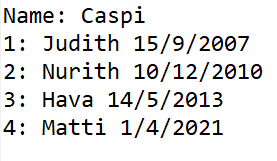 פריסה 4(הפריסות שונות זו מזו במיקום תיבות הטקסט וגרפיקת הרקע, ותוכלו לגוון ביניהן)
3. התכנית הראשית תציג את ילדי המשפחה ותאריכי לידתם, כמה בנות וכמה בנים במשפחה.
את השקופית הזו תוכלו לשכפל, על מנת ליצור שקופיות נוספות הזהות לה – אליהן תוכלו להכניס את התכנים. 

כדי לשכפל אותה, לחצו עליה קליק ימיני בתפריט השקופיות בצד ובחרו "שכפל שקופית" או "Duplicate Slide" 
(מחקו ריבוע זה לאחר הקריאה)
System.out.print("There are: ");
System.out.print(f.ChildrenByGender('F'));
System.out.print(" Girls, and ");
System.out.print(f.ChildrenByGender('M'));
System.out.print(" Boys in the " + 
				f.getFamilyName() + " family.");
מה יוצג על המסך:
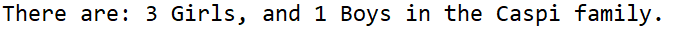 פריסה 4(הפריסות שונות זו מזו במיקום תיבות הטקסט וגרפיקת הרקע, ותוכלו לגוון ביניהן)
כתבו פעולה חיצונית, שתקבל כפרמטר מערך של משפחות, ותו המייצג מגדר כלשהו. הפעולה תחזיר את מספר הצאצאים בכל המשפחות שזה המגדר שלהן/ם.
את השקופית הזו תוכלו לשכפל, על מנת ליצור שקופיות נוספות הזהות לה – אליהן תוכלו להכניס את התכנים. 

כדי לשכפל אותה, לחצו עליה קליק ימיני בתפריט השקופיות בצד ובחרו "שכפל שקופית" או "Duplicate Slide" 
(מחקו ריבוע זה לאחר הקריאה)
public static int howMany(Family[] arr, char c)
{
	int sum=0;
	for(int i=0; i<arr.length; i++)
		sum+=arr[i].childrenByGender(c);
	return sum;
}
פריסה 4(הפריסות שונות זו מזו במיקום תיבות הטקסט וגרפיקת הרקע, ותוכלו לגוון ביניהן)
Clock
נתונה המחלקה הבאה:
private int hour; // שעות
private int minutes; // דקות
private int seconds;  // שניות   
 
public Clock(int hour, int minutes, int seconds) 

+ פעולות גישה
את השקופית הזו תוכלו לשכפל, על מנת ליצור שקופיות נוספות הזהות לה – אליהן תוכלו להכניס את התכנים. 

כדי לשכפל אותה, לחצו עליה קליק ימיני בתפריט השקופיות בצד ובחרו "שכפל שקופית" או "Duplicate Slide" 
(מחקו ריבוע זה לאחר הקריאה)
פריסה 4(הפריסות שונות זו מזו במיקום תיבות הטקסט וגרפיקת הרקע, ותוכלו לגוון ביניהן)
נתונה מערכת שעונים בינלאומית ובה שעוני כל מדינות העולם. השעונים נתונים במערך שכל איבר בו הוא מטיפוס Clock.

עליכם לכתוב פעולה חיצונית שתקבל כפרמטר את מערך השעונים ומספר המייצג שעה. הפעולה תציג על המסך את מספרי כל המדינות שזו השעה שלהם.
את השקופית הזו תוכלו לשכפל, על מנת ליצור שקופיות נוספות הזהות לה – אליהן תוכלו להכניס את התכנים. 

כדי לשכפל אותה, לחצו עליה קליק ימיני בתפריט השקופיות בצד ובחרו "שכפל שקופית" או "Duplicate Slide" 
(מחקו ריבוע זה לאחר הקריאה)
פריסה 4(הפריסות שונות זו מזו במיקום תיבות הטקסט וגרפיקת הרקע, ותוכלו לגוון ביניהן)
נתונה מערכת שעונים בינלאומית ובה שעוני כל מדינות העולם. השעונים נתונים במערך שכל איבר בו הוא מטיפוס Clock.
עליכם לכתוב פעולה חיצונית שתקבל כפרמטר את מערך השעונים ומספר המייצג שעה. הפעולה תציג על המסך את מספרי כל המדינות שזו השעה שלהם.
את השקופית הזו תוכלו לשכפל, על מנת ליצור שקופיות נוספות הזהות לה – אליהן תוכלו להכניס את התכנים. 

כדי לשכפל אותה, לחצו עליה קליק ימיני בתפריט השקופיות בצד ובחרו "שכפל שקופית" או "Duplicate Slide" 
(מחקו ריבוע זה לאחר הקריאה)
public static void printCountries(Clock[]arr, int hour){
	for(int i=0; i<arr.length; i++)
	}
		if(arr[i].getHour() == hour)
			System.out.println(i+1);
	{
{
פריסה 4(הפריסות שונות זו מזו במיקום תיבות הטקסט וגרפיקת הרקע, ותוכלו לגוון ביניהן)
Point
נתונה המחלקה הבאה:
private int x;   
private int y; 
 
public Point(int x, int y) 
public Point(Point other) // בנאי העתקה

+ פעולות גישה

public double distance(Point other)
// פעולה שמחזירה את המרחק בין שתי הנקודות

public String toString()
את השקופית הזו תוכלו לשכפל, על מנת ליצור שקופיות נוספות הזהות לה – אליהן תוכלו להכניס את התכנים. 

כדי לשכפל אותה, לחצו עליה קליק ימיני בתפריט השקופיות בצד ובחרו "שכפל שקופית" או "Duplicate Slide" 
(מחקו ריבוע זה לאחר הקריאה)
פריסה 4(הפריסות שונות זו מזו במיקום תיבות הטקסט וגרפיקת הרקע, ותוכלו לגוון ביניהן)
תלמידי הכיתה סידרו את הנקודות בהן ביקרו בטיול השנתי על מערכת צירים. כל נקודה מאופיינת כך שערך ה-x שלה הוא הזמן מתחילת המסלול, וערך ה-y הוא הגובה מעל פני הים.
את השקופית הזו תוכלו לשכפל, על מנת ליצור שקופיות נוספות הזהות לה – אליהן תוכלו להכניס את התכנים. 

כדי לשכפל אותה, לחצו עליה קליק ימיני בתפריט השקופיות בצד ובחרו "שכפל שקופית" או "Duplicate Slide" 
(מחקו ריבוע זה לאחר הקריאה)
פריסה 4(הפריסות שונות זו מזו במיקום תיבות הטקסט וגרפיקת הרקע, ותוכלו לגוון ביניהן)
נתון מערך של עצמים מסוג Point אשר מייצגים את רשימת הקורדינטות של הטיול.

כתבו פעולה חיצונית, שתקבל כפרמטר את המערך. 
הפעולה תבדוק ותחזיר מהי נקודת הזמן של הנקודה הנמוכה ביותר שביקרו בה התלמידים.
את השקופית הזו תוכלו לשכפל, על מנת ליצור שקופיות נוספות הזהות לה – אליהן תוכלו להכניס את התכנים. 

כדי לשכפל אותה, לחצו עליה קליק ימיני בתפריט השקופיות בצד ובחרו "שכפל שקופית" או "Duplicate Slide" 
(מחקו ריבוע זה לאחר הקריאה)
ערך נלווה למינימום
אז מה בעצם צריך למצוא
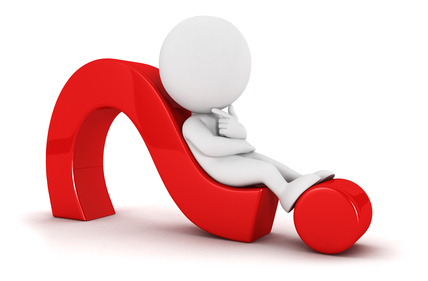 פריסה 4(הפריסות שונות זו מזו במיקום תיבות הטקסט וגרפיקת הרקע, ותוכלו לגוון ביניהן)
public static double lowestPoint(Point[] arr)
{
	double min = arr[0].getY();
	double timeOfMin = arr[0].getX();

	for(int i=0; i<arr.length; i++)}		
		if(arr[i]!= null && arr[i].getY() < min){
			min = arr[i].getY();
			timeOfMin = arr[i].getX();
		}
	{
	return timeOfMin;
{
טענת כניסה: מערך של נקודות
טענת יציאה: הפעולה תחזיר את נקודת הזמן בה ביקרו התלמידים במקום הנמוך ביותר בטיול
את השקופית הזו תוכלו לשכפל, על מנת ליצור שקופיות נוספות הזהות לה – אליהן תוכלו להכניס את התכנים. 

כדי לשכפל אותה, לחצו עליה קליק ימיני בתפריט השקופיות בצד ובחרו "שכפל שקופית" או "Duplicate Slide" 
(מחקו ריבוע זה לאחר הקריאה)
פריסה 4(הפריסות שונות זו מזו במיקום תיבות הטקסט וגרפיקת הרקע, ותוכלו לגוון ביניהן)
נתון מערך של עצמים מסוג Point אשר מייצגים את רשימת הקורדינטות של הטיול.

כתבו פעולה חיצונית, שתקבל כפרמטר את המערך ונקודה חדשה p. 
הפעולה תכניס את הנקודה למערך במקום הפנוי הראשון.
את השקופית הזו תוכלו לשכפל, על מנת ליצור שקופיות נוספות הזהות לה – אליהן תוכלו להכניס את התכנים. 

כדי לשכפל אותה, לחצו עליה קליק ימיני בתפריט השקופיות בצד ובחרו "שכפל שקופית" או "Duplicate Slide" 
(מחקו ריבוע זה לאחר הקריאה)
חיפוש במערך
אז מה בעצם צריך למצוא
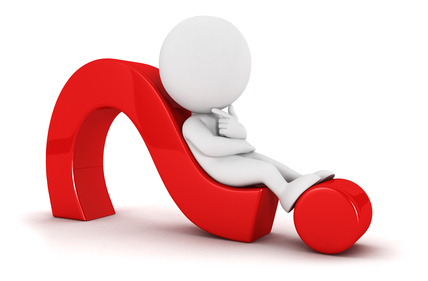 פריסה 4(הפריסות שונות זו מזו במיקום תיבות הטקסט וגרפיקת הרקע, ותוכלו לגוון ביניהן)
public static boolean addPoint(Point[] arr, Point p)
{
	int i=0;
	while(i<arr.length && arr[i]!=null) 	
		i++;

	if(i==arr.length)//אין מקום במערך 
		return false;

	arr[i]=new Point(p);
	return true;
}
את השקופית הזו תוכלו לשכפל, על מנת ליצור שקופיות נוספות הזהות לה – אליהן תוכלו להכניס את התכנים. 

כדי לשכפל אותה, לחצו עליה קליק ימיני בתפריט השקופיות בצד ובחרו "שכפל שקופית" או "Duplicate Slide" 
(מחקו ריבוע זה לאחר הקריאה)
טענת כניסה: מערך של נקודות ונקודה נוספת.
טענת יציאה: הפעולה תוסיף את הנקודה לטיול במקום הראשון הפנוי ותחזיר אמת אם הצליחה להוסיף, ושקר אם אין מקום פנוי במערך.
לסיכום – מערך של מחלקות
כשאחת התכונות של מחלקה היא מערך של מחלקה אחרת, יש להקפיד להקצות מקום גם למערך, וגם לכל עצם בנפרד.
כשמערך מורכב מעצמים, נתייחס לכל איבר במערך כעצם בפני עצמו – כלומר נפעיל עליו רק פעולות שקיימות בממשק המחלקה.
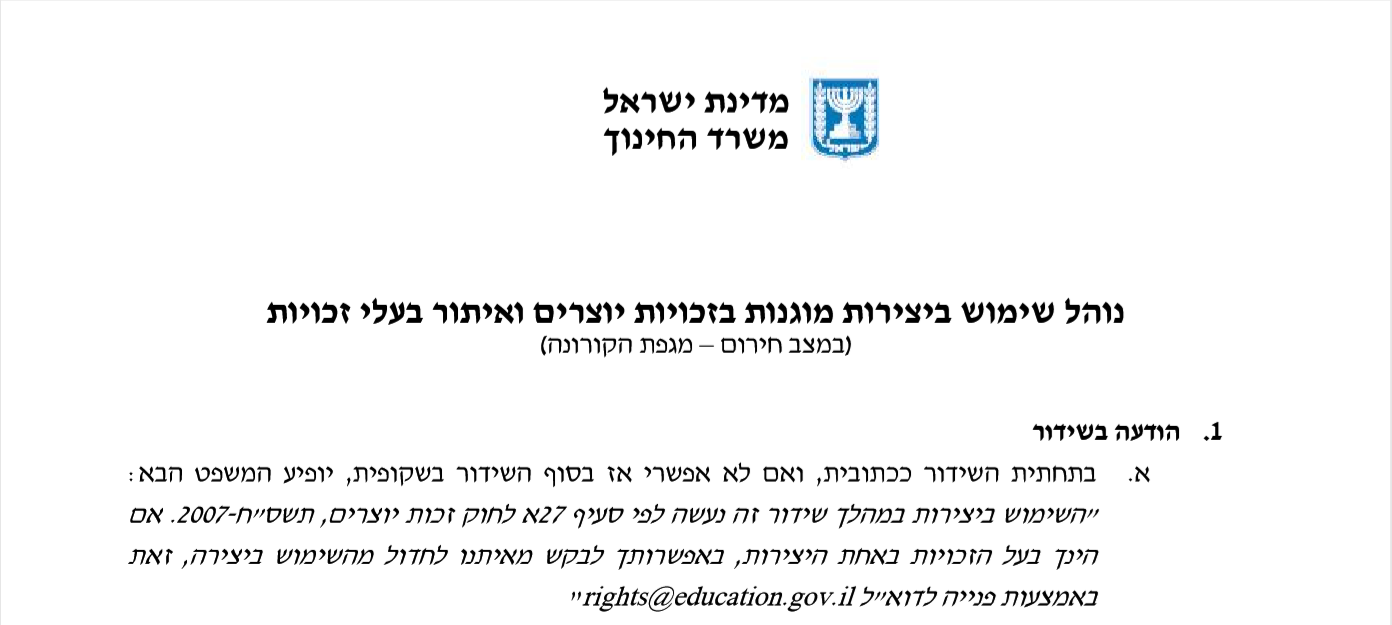 שקופית זו היא חובה
שימוש ביצירות מוגנות בזכויות יוצרים ואיתור בעלי זכויות
השימוש ביצירות במהלך שידור זה נעשה לפי סעיף 27א לחוק זכות יוצרים, תשס"ח-2007. אם הינך בעל הזכויות באחת היצירות, באפשרותך לבקש מאיתנו לחדול מהשימוש ביצירה, זאת באמצעות פנייה לדוא"ל rights@education.gov.il